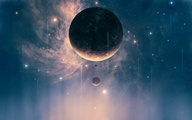 PREDSTAVITEV PLANETOV
12.1.2013
MERKUR
Najmanjši planet v osončju.(4875km)
Oddaljenost od Sonca od 46mil. km. do 70 mil. km
-180°c do 430°c
Težje viden
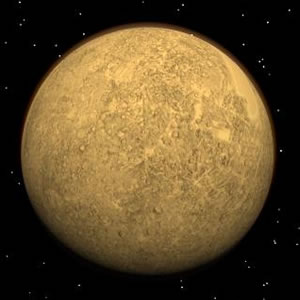 Zelo redka atmosfera
Sonce obkroži v 88 dneh
Dan 59 dni
Eliptična orbita
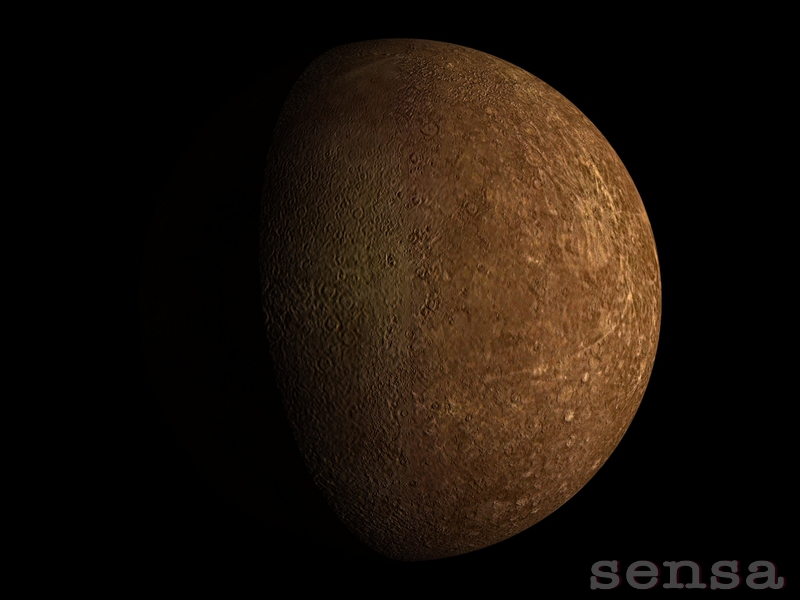 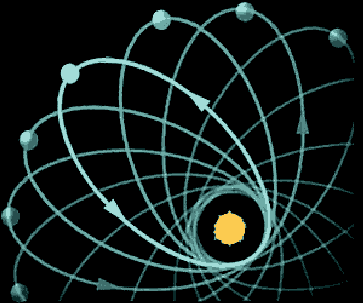 POVRŠINA
Je podobna Lunini 
Kraterji
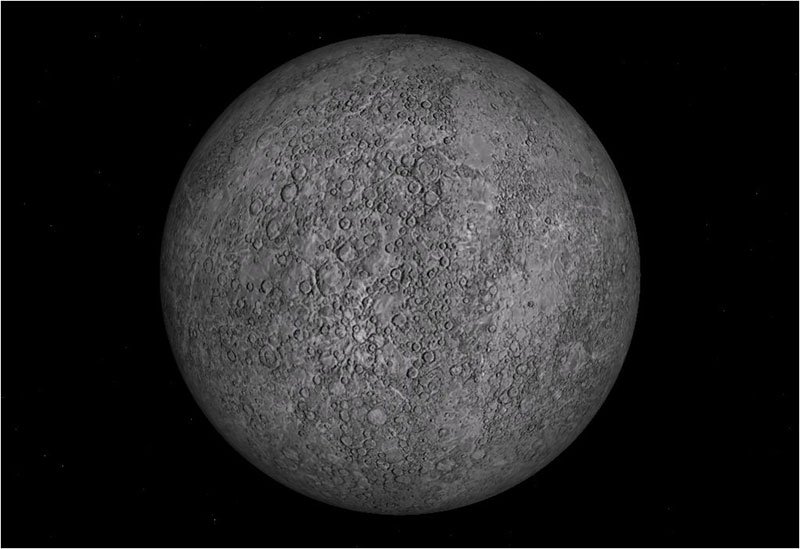 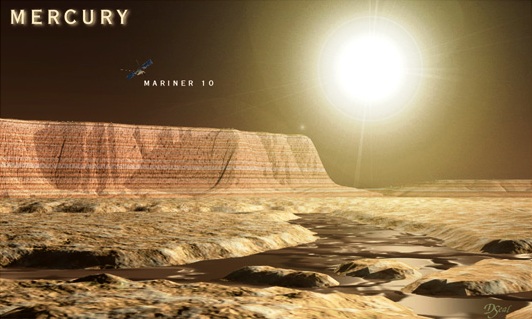 ZGRADBA
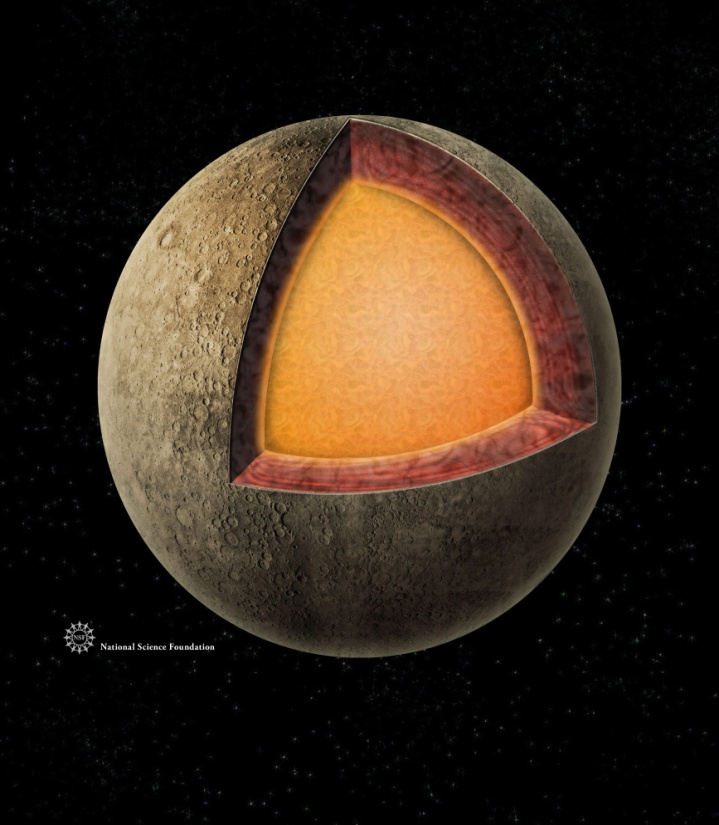 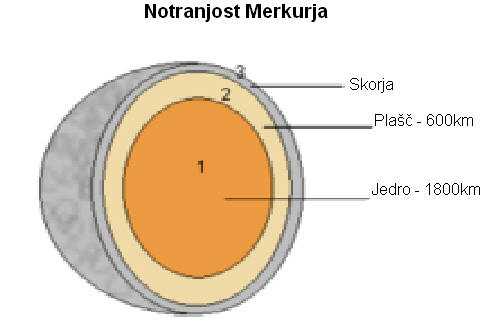 VENERA
Iste velikosti kot Zemlja- sesterski planet
Atmosfera-ogljikov dioksid
Gosti nepredirni oblaki kapljice smrtonosnih žveplovih kislin.
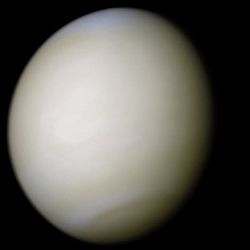 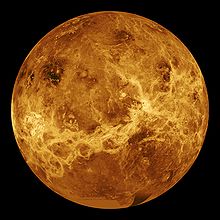 Infrardeče sevanje s Sonca ohranja venerino temperaturo visoko okoli 490°C
90x večji zračni tlak kot na zemlji
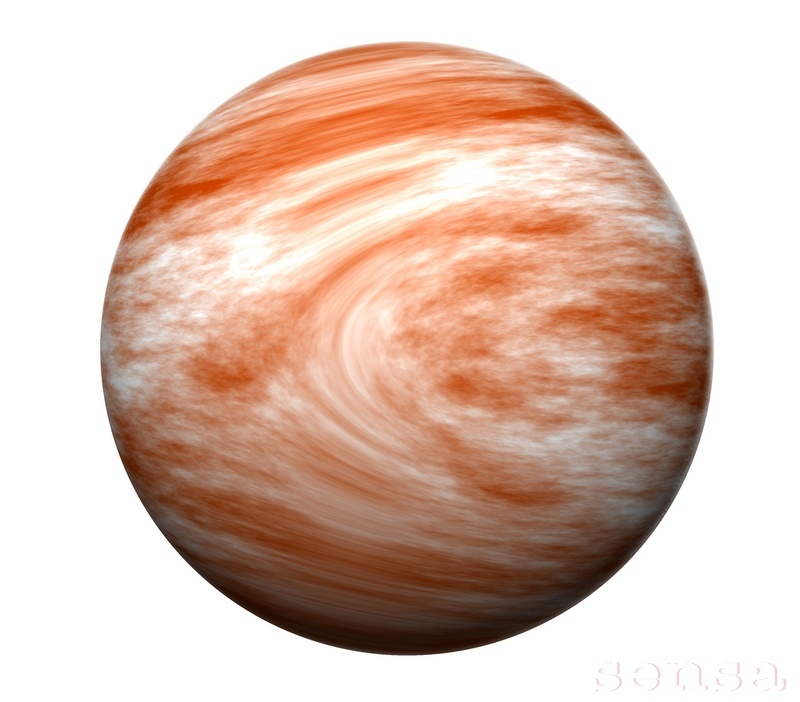 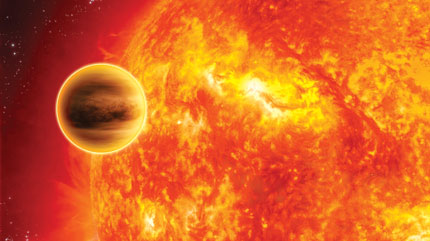 POVRŠJE
Vulkani
Udarni kraterji
Voda izhlapela
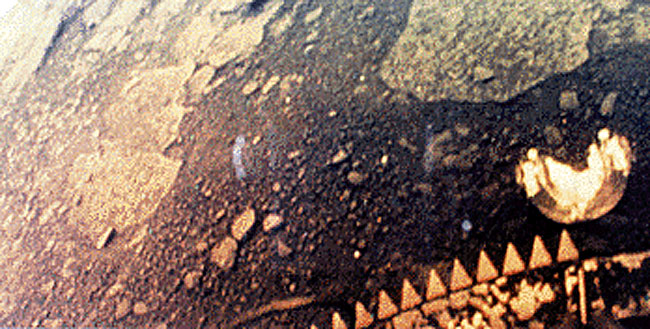 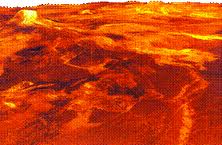 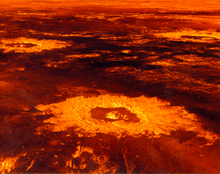 ZGRADBA
kamnit plašč in skorja 
železna sredica
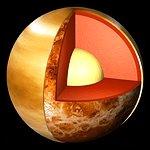 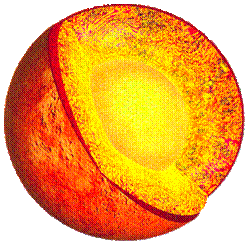 ZGODOVINA OPAZOVANJA VENERE
Prazgodovina
Eosphorus in Hesperus
Pioneer Venus1 in Pioneer Venus2, spust na površino
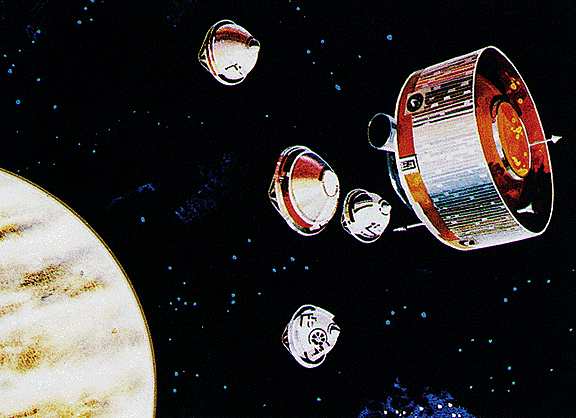 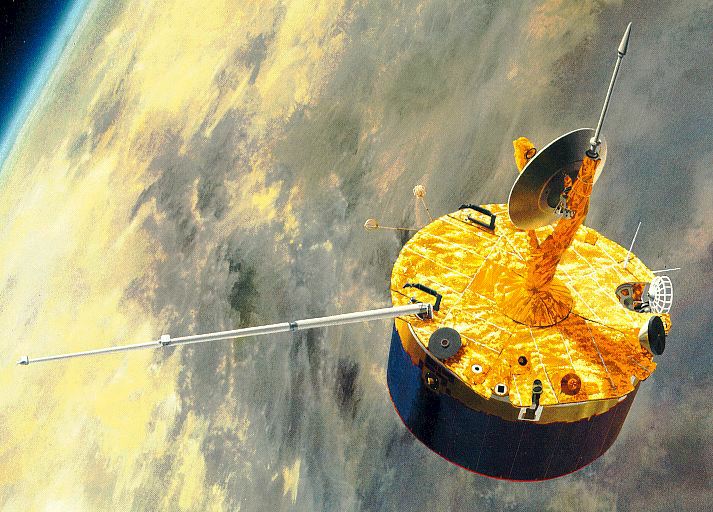 OPAZOVANJE VENERE Z ZEMLJE
"jutranja zvezda" -Danica in "večerna zvezda" ali Večernica.
 oddaljenost med 41 mil. in 275 mil. km.
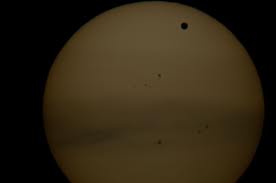 SATURN
6.planet od sonca 
2. največji v osončju(120 536km)
Sonce obkroži v 30 letih
10 ur
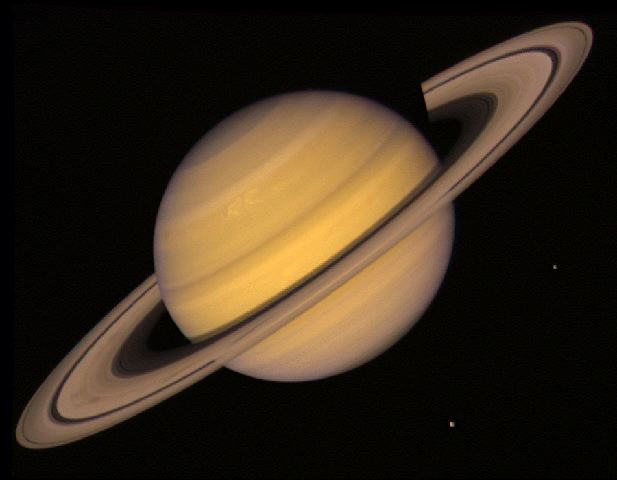 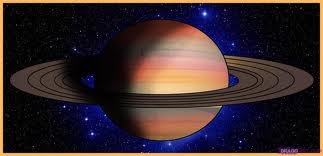 ZGRADBA
Vodik, helij
Kamnito in ledeno jedro
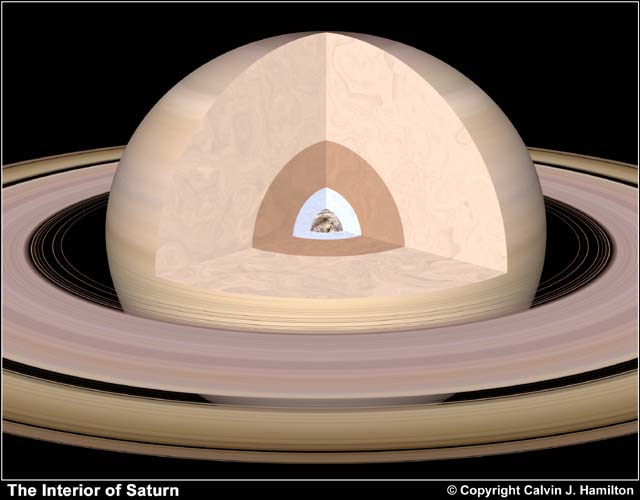 SATURNOVI PRSTANI
Največji, najmasivnjejši
1610, Galileo Galilei 
Množica ledenih in prašnatih delcev
Označeni s črkami
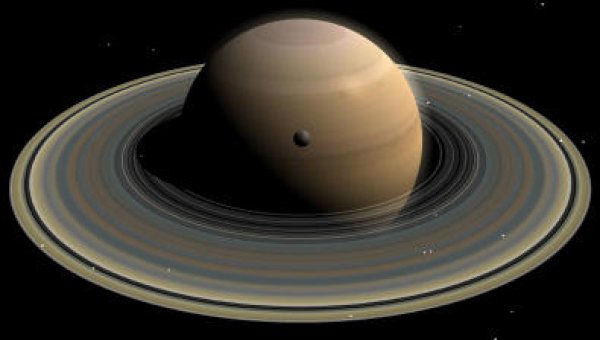 SATURNOVE LUNE
3 skupine:
                     -velika in okrogla telesa
                     -majhne in nepravilnih oblik
                     -zelo oddaljena telesa,ki krožijo okoli 
                      Saturna
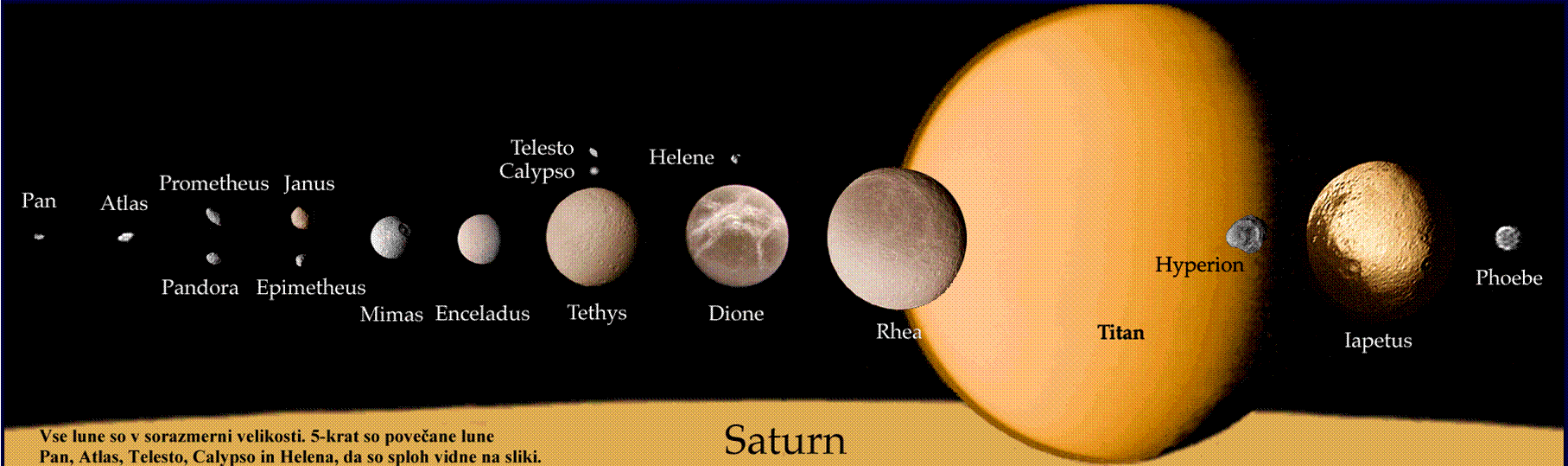 Titan največja saturnova luna in 2. največja luna v osončju
Japet
Feba
60
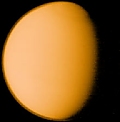 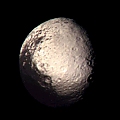 VIRI
Neverjetno potovanje med planete
Velika ilustrirana enciklopedija vesolje
http://pinterest.com/search/pins/?q=space+and+planets
http://sl.wikipedia.org/wiki/Saturn
http://sl.wikipedia.org/wiki/Venera
http://sl.wikipedia.org/wiki/Merkur
http://student.pfmb.uni-mb.si/~vesolje/planeti.htm
KONEC